基本的安全衛生活動について（簡易版）
公益社団法人全国産業資源循環連合会
1
１．１　休業４日以上の死傷者数と死亡者数の推移
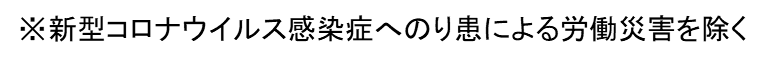 データ出典：厚生労働省「職場のあんぜんサイト」
2
[Speaker Notes: このページは最近の産業廃棄物処理業界における労働災害の状況を表しています。
データの出典は厚生労働省の「職場の安全サイト」からで、以後多くのデータをここから取り出しています。（→基本的に、右下に出典を示してあります。）

死亡者数及び死傷者数は、いずれも新型コロナウイルス感染症へのり患による労働災害を除いたものです。

左のグラフは休業４日以上の災害件数を表しており、増加傾向にあることが読み取れます。令和３年が減少したのは新型コロナ感染者が多かったためと考えられます。

右のグラフは死亡災害の件数を表しており、平成２３年からは減少傾向にあるものの、平成２８年から増加傾向となり、令和3年からは減少しています。横ばい傾向とも言えます。母数が少ないので、バラついているのだと思います。令和５年では１７人となり、令和４年１５名から２名増加しています。

平成２３年は東日本大震災の影響による死者も含まれており一時的に増加したとも考えられ、この場合は横ばい傾向と言った方がよいと思います。]
１．２　度数率と強度率（令和５年）
データ出典：厚生労働省「労働災害動向調査」
（※事業所規模１００人以上、産業廃棄物処理業のみのデータはなく一般・産業廃棄物処理業の合計）

度数率：全産業は１．６前後で安定していたが、平成３０年から１．８台、令和３年から２．０台となり、悪化している。一廃・産廃処理廃業は、令和１～２年は６．８台、令和３年は７．３６と悪化したが、令和４年は６．５２、令和５年は
　　６．４２と改善した。
強度率：全産業は横ばい。一廃・産廃処理業は平成２９年以降改善傾向にあったが、令和２年は０．４８と悪化、
　　令和３年は０．１７と改善、令和４年は０．５１と悪化した。
労働災害による死傷者数
延べ労働時間数
労働損失日数
延べ労働時間数
度数率＝　　　　　　　　　　　　　　　　　　　×１，０００，０００　（→延べ労働時間１００万時間当たりの死傷者数）
　　　　　　　　　
　　　　　　　　　
強度率＝　　　　　　　　　　　　　　　　　　　×１，０００　　　　　（→延べ労働時間１千時間当たりの労働損失日数）
3
[Speaker Notes: このページでは令和５年の「全産業」と「一廃・産廃処理業」の度数率と強度率を比較しています。

残念ながら産業廃棄物処理業だけの統計がなく、一般廃棄物処理業とあわせたデータしかなく、しかも事業所規模も１００人以上のものです。
したがって、１００人以下の事業所を加えれば、さらにデータは悪くなることが想定されます。
我々の業界の実態を表しているとは言い切れませんが、傾向はわかると思います。

度数率と強度率については式の通りですが、度数率は「事故の発生しやすさ」、強度率は「事故が発生した時のケガの重さ」と考えればよいでしょう。

ここで強調していただきたいのは、「我々の業界は事故が起こりやすく、事故が起きると重大事故になりやすい」傾向があるということです。]
２．令和５年の各都道府県の死傷者数（休業４日以上）
凡例：２０％以上減，０～２０％未満減，増加　（昨年比）　
全体として死傷災害は令和５年で１，５２６人となり、令和４年１，５２４人から２人増加。
死亡災害は令和５年で１７名となり、令和４年１５名から２名増加。
※新型コロナウイルス感染症へのり患による労働災害を除く
出所：厚生労働省「労働者死傷病報告」より
4
２．１　労働安全衛生法で決められている事
事業者の責務
労働者の責務
安全衛生管理体制
　・総括安全衛生管理者，安全管理者，衛生管理者，安全衛生推進者等，産業医，作業主任者
　・安全委員会，衛生委員会，安全衛生委員会
　・安全管理者等に対する教育等
　・事業者の講ずべき措置等（機械・爆発物・電気・熱・墜落・粉じん・換気・採光・休養・避難等）
労働者の就業に当たっての措置
　・雇入れ時の教育，職長等の教育，就業制限，中高年者への配慮
健康保持増進のための措置
　・作業環境測定，作業の管理，作業時間の管理，健康診断，保健指導，健康教育
快適な職場環境の形成のための措置
5
安全衛生改善計画
使用停止命令等
法令等の周知
書類の保存等
罰則
罰則の例
　・免許受けた者又は技能講習終了者から作業主任者を選任し、作業指揮をさせなかった場合
　　⇒六月以下の懲役または五十万円以下の罰金
　・クレーンの運転を資格のない者にさせた場合
　　⇒五十万円以下の罰金
　・総括安全衛生管理者，安全管理者，衛生管理者，産業医を選任しなかった場合
　　⇒五十万円以下の罰金
　・安全委員会，衛生委員会を設置しなかった場合
　　 ⇒五十万円以下の罰金
6
２．２　労働災害が起こると
労働基準局の立入検査（臨検）がありうる
何が行われるか
労働関係帳票類の確認（ex.就業規則，健康診断個人票，安全衛生管理者選任状況等）
事業主・責任者へのヒアリング
場内立入・現場確認，労働者へのヒアリング
違反等があると
違反までいかない問題点　⇨　指導票
違反があった場合　　　　　⇨　是正勧告書　⇨　使用停止命令書，立入禁止命令書
重大・悪質な違反があった場合　⇨　逮捕・送検
場合によっては、廃棄物処理法／欠格条項に該当もありうる
7
３．１　経営者の取り組むべきこと
phase１
業界と自社の現状認識
安全衛生に係る外部教育の受講（しなければならないことの理解）
安全に取り組む意思表明（安全大会，安全祈願，安全衛生規程作成等）
体制整備・要員の確保（委員会設置，安全・衛生管理者，安全推進員等）
Phase２
安全衛生活動の実施Ⅰ（朝礼，ＫＹ，５Ｓ，ヒヤリハット，安全パトロール等）
自社教育資料の整備（作業手順書，点検表，非常事態対応マニュアル等）
社内教育の実施（実施記録作成，保管）
Phase３
安全衛生活動の実施Ⅱ（リスクアセスメント，ヒューマンエラー対策等）
安全衛生マネジメントシステムの導入
8
３．２　安全・快適な職場のイメージ
安全・快適な職場
法的取組
必要な条件
・作業環境の整備
・良好な人間関係
・安全衛生に係る行事
・安全衛生組織
・安全衛生教育
・リスクアセスメント
初歩的取組
高度な取組
・朝礼
・安全衛生規程
・５Ｓ活動
・ヒヤリハット活動
・危険予知活動・訓練
・安全パトロール
・ヒューマンエラー対策
・労働安全衛生マネジメントシステム
9
[Speaker Notes: このページは、安全・快適な職場を維持するために、会社が取り組むべき事などのイメージを示したものです。
（→私個人の経験による主観）

安全・快適な職場の条件として、白い枠のことが必要だと思います。
　・「作業環境の整備」は必須条件です。事故が起こりにくい作業場の整備には投資も必要ですし、従業員の創意・工夫、安全に対するノウハウの蓄積も必要です。
　・「良好な人間関係」がなければ、意思の疎通が不十分になり事故の原因にもなります。また、パワハラの起きているような職場では、従業員のやる気もそがれ、能率も悪くなってしまいます。
　・「安全衛生に係る行事」としては、安全大会や安全祈願、安全週間・衛生週間・年末年始安全活動などがあり、従業員の意識を高めるとともに、従業員の一体感を高める効果があります。

法律で決められている事（オレンジ色）はやらなければならないことです。
　・「安全衛生組織」は従業員数ごとに決められた組織をつくり、決められた管理者等を置き、安全衛生活動を推進させなければなりません。
　・「安全衛生教育」は新入社員等への教育が義務付けられており、災害の防止にはなくてはならないものです。
　・「リスクアセスメント」は設備の導入や新しい材料を使う場合等にやらなければならず、リスクがなくなるまで毎年実行する必要があります。

安全・快適な職場を構築し、維持するための活動として初期に取り組むべきことがあります。（薄いグリーンの部分）
　・「朝礼」はトップの方針や目標を伝達するとともに、従業員の体調等を把握するために必要です。
　・「安全衛生規程」は安全衛生を守るために、必要なことを体系的に整理し、やらなければならないことを明確にするものです。
　・「５S」活動は、職場の整理整頓等を通じ、安全衛生を向上させるとともに、作業の能率を向上させます。
　・「危険予知活動・訓練」・「ヒヤリハット活動」は従業員の危険に対する感度を引き上げ、災害防止策を提案します。
　・「安全（衛生）パトロール」は職場のルールが守られているかをチェックし、改善すべきことがあれば提案します。

安全・快適な職場を構築する高度な取り組みがあります。（やや濃いグリーンの部分）
　・「ヒューマンエラー対策」は人間はミスをするものだとの立場から、災害の防止を図ります。
　・「労働安全衛生マネジメントシステム」の構築は、PDCAのサイクルを回しながら、本質的な安全化へ向けてのシステム的な取り組みです。リスクアセスメントがベースになります。

これらの活動が合わさったものが、「企業の安全文化」だと思います。初めからすべてができる訳でもなく、一歩一歩着実に積上げていく事が大切です。
例えば、「労働安全衛生マネジメントシステム」を構築したとしても、ゼロ災が達成できるわけではありません。一つのことを粘り強く続けることが大切です。]
公益社団法人全国産業資源循環連合会
第３次労働災害防止計画を推進するための労働安全衛生標語 入賞作品
安全衛生委員長賞
労働災害ゼロ目指し　まずはトップのキックオフ
優秀賞
一人一人が安全に気を付けて、共に目指そうゼロ労災

無災害　会社も社会も　好循環
佳作
トップが率先みんなの創意　つみ取ろう職場の危険

気持ちよい仕事は社員の笑顔から

トップダウンで事故ダウン！